Questions
How to make them
Yes-no questions
To make a basic question in English, you need to recognize a subject and a verb. In basic questions, these two parts of the sentence exchange places to make a question. 
	Note: Subjects can be one word (like a pronoun) or a long phrase!
Examples:
She is tired.  Is she very tired?
The old man in the corner is hungry.  Is the old man in the corner hungry?
These books are on sale.  Are these books on sale?
Yes-no questions
You also need to understand auxiliary verbs. The verbs can, could, shall, should, will, would, may, might, must, be, do, and the verb have (+ past participle) can be auxiliary verbs. 
I have seen this movie.  Have you seen this movie? 
She can’t eat pork.  Can she eat pork?
She is making a pie.  Is she making a pie?
But in modern English, most verbs cannot change places anymore, so the verb do is added (including to sentences with “do”!). It is conjugated.
I did my homework.  Did you do your homework?
She works at the university.  Does she work at the university?
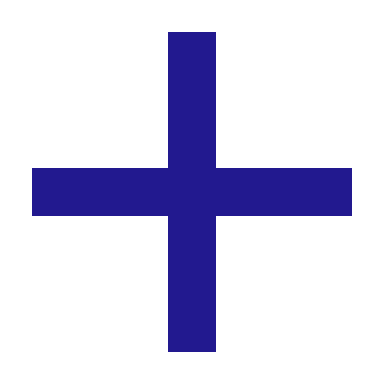 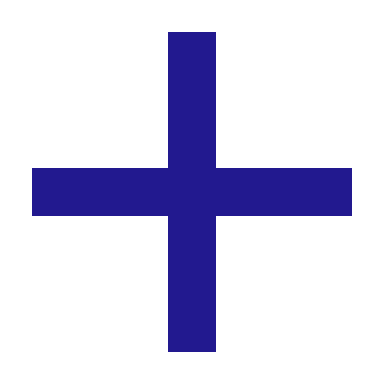 Yes-no questions - Intonation
In English, we use rising      final intonation to mark yes-no questions.
Examples:
Do you like pizza?
Have you ever seen a ghost?
Are there humans living on another planet?

We also use this intonation for casual or surprised yes-no questions:
You’re quitting your job tomorrow?
You want me to give a speech?
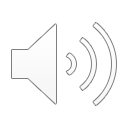 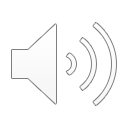 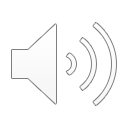 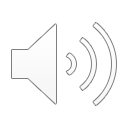 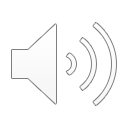 Wh- Questions
The grammar of wh-questions is not too difficult after you understand yes-no questions. To make a wh-question, the first step is to make a yes-no question:
You want to go to AQUAS tomorrow.  Do you want to go to AQUAS tomorrow?

The second step is to change one piece of information into a question word.
Do you want to go to AQUAS tomorrow?  Where do you want to go tomorrow?
OR
Do you want to go to AQUAS tomorrow?  When do you want to go to AQUAS?
OR
Do you want to go to AQUAS tomorrow?  What do you want to do tomorrow?
Wh- Questions - Intonation
In English, we use falling     final intonation to mark wh- questions. 
Examples:
Where is your brother?
How old are you?
When is the next train coming?

This is the same sentence intonation as statements.
Your brother is at home.
I am 37 years old.
The next train is at 17:30.
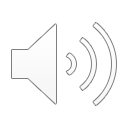 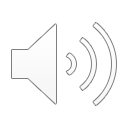 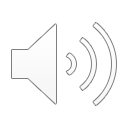 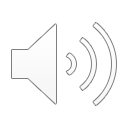 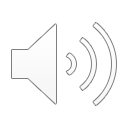 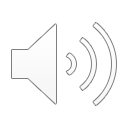